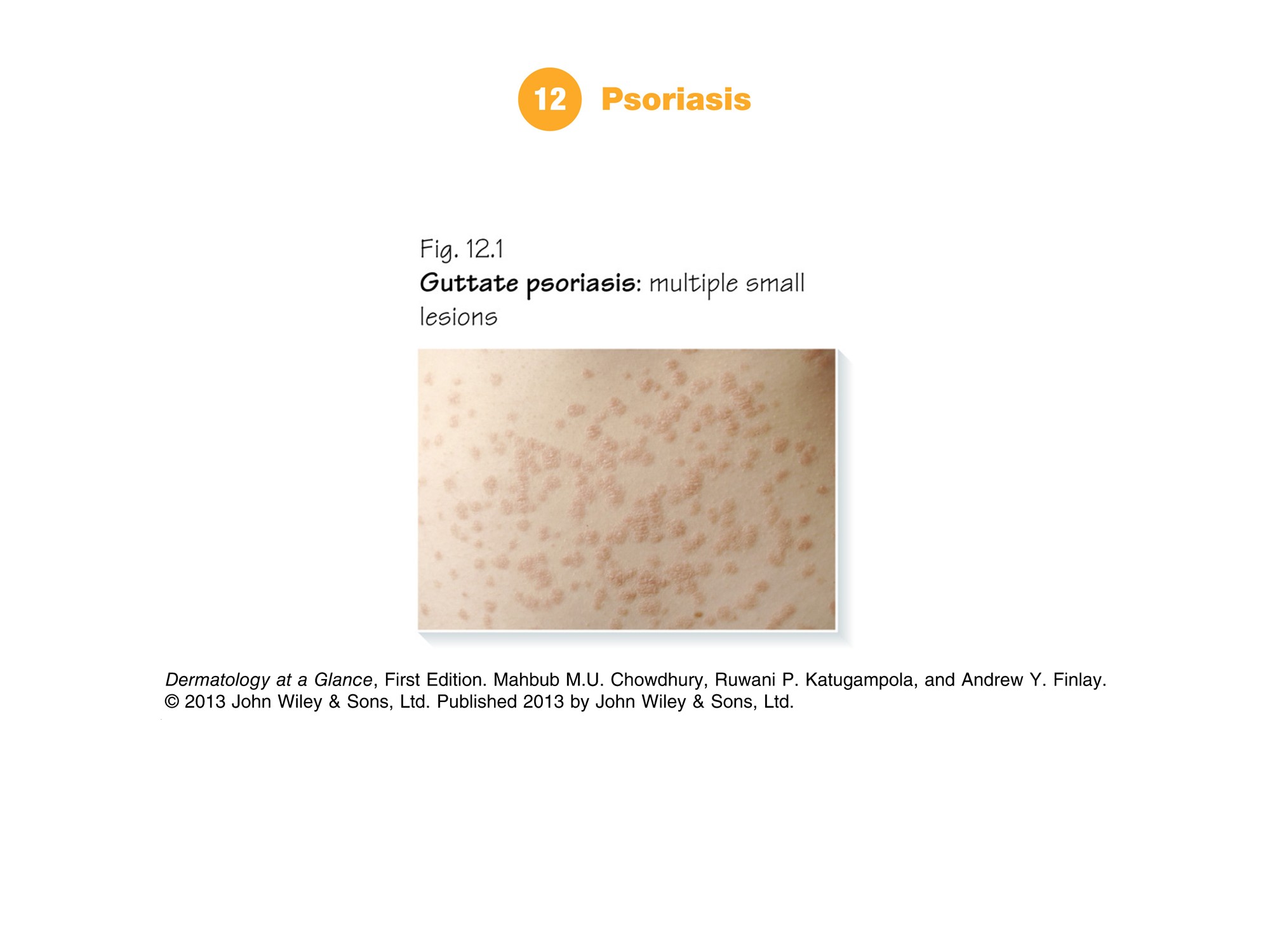 [Speaker Notes: Part 5 Inflammatory diseases
Chapter 12 Psoriasis | Chapter 13 Atopic dermatitis | Chapter 14 Acne and teenage skin | Chapter 15 Common infl ammatory diseases]
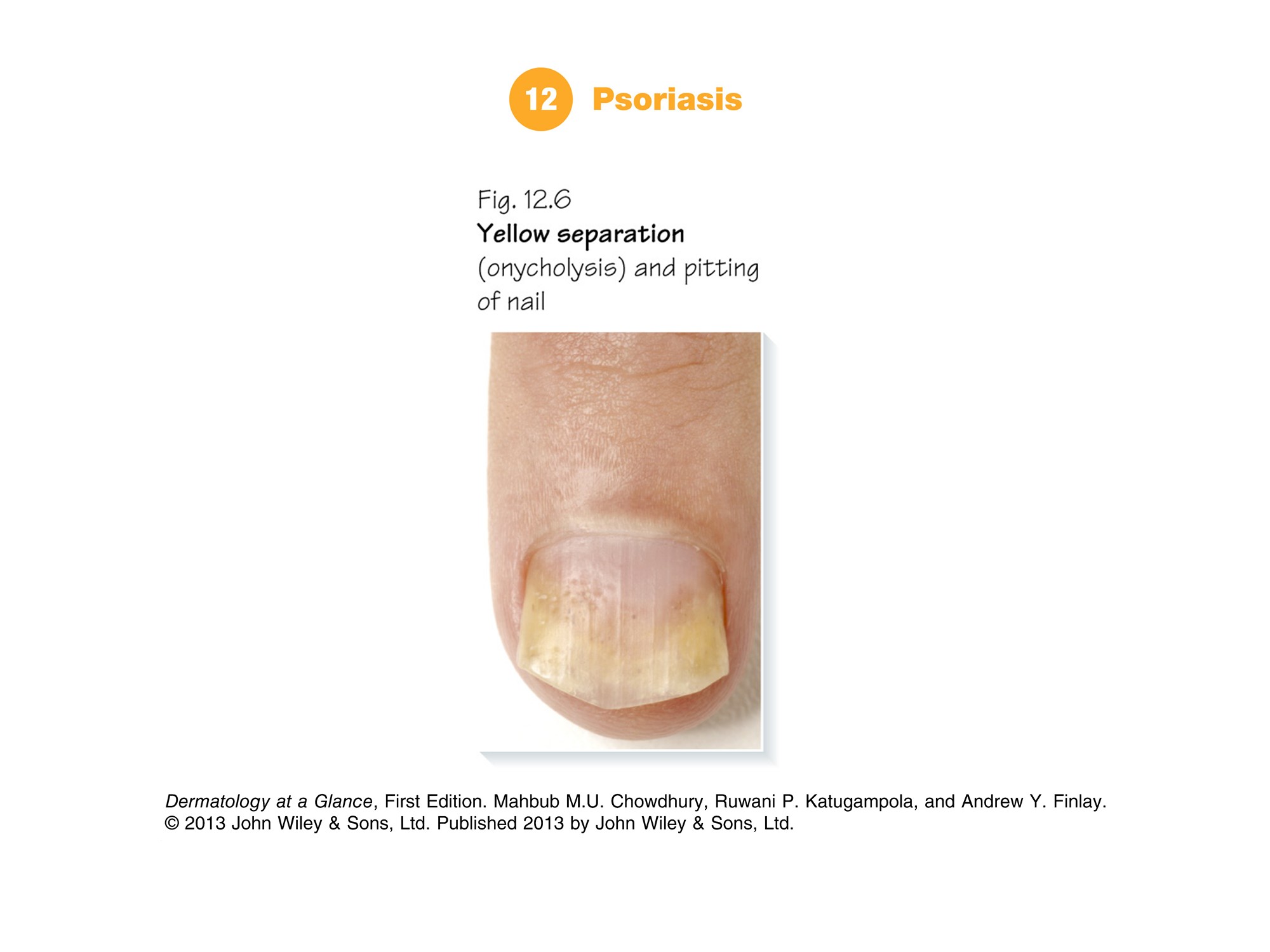 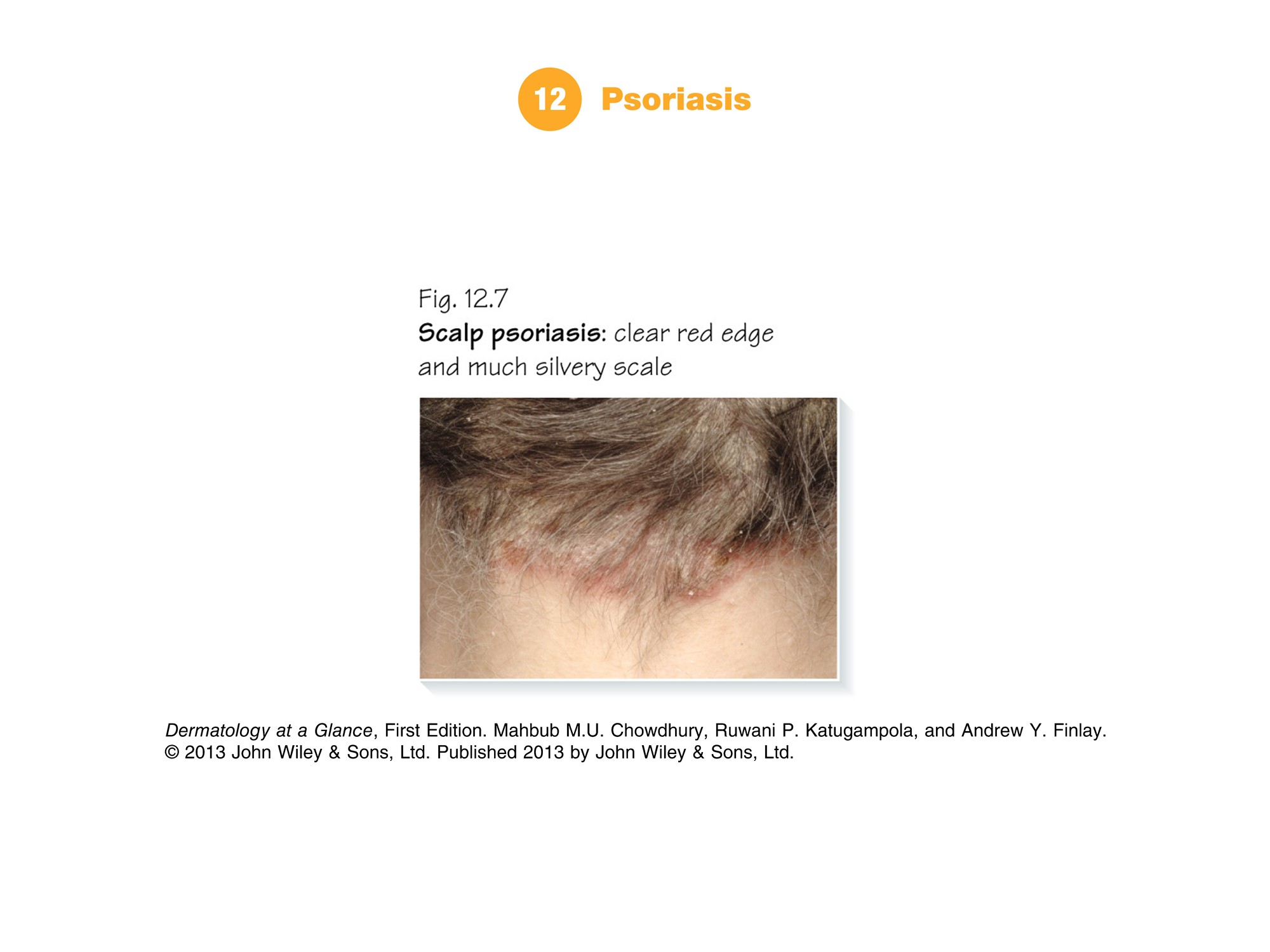 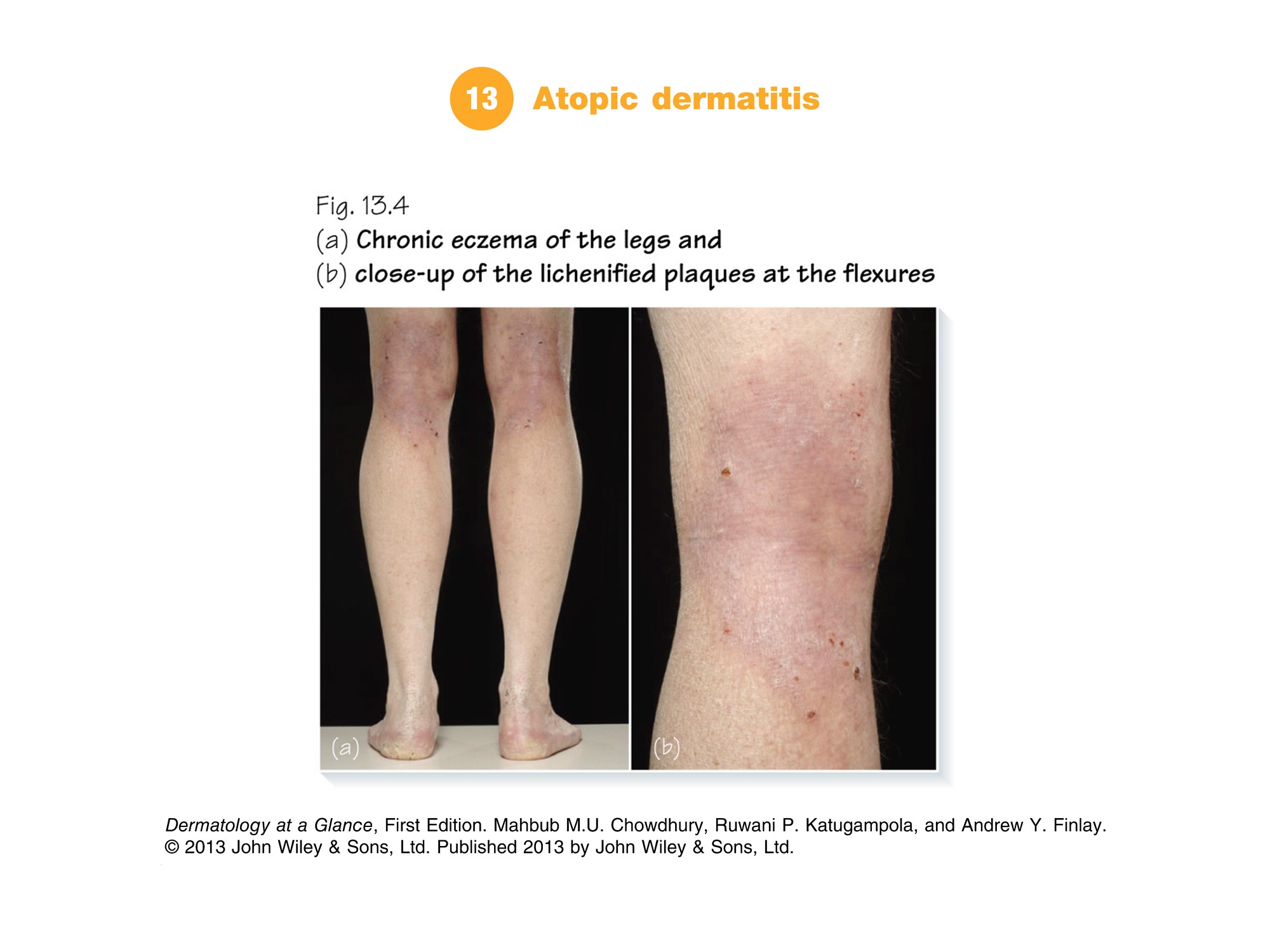 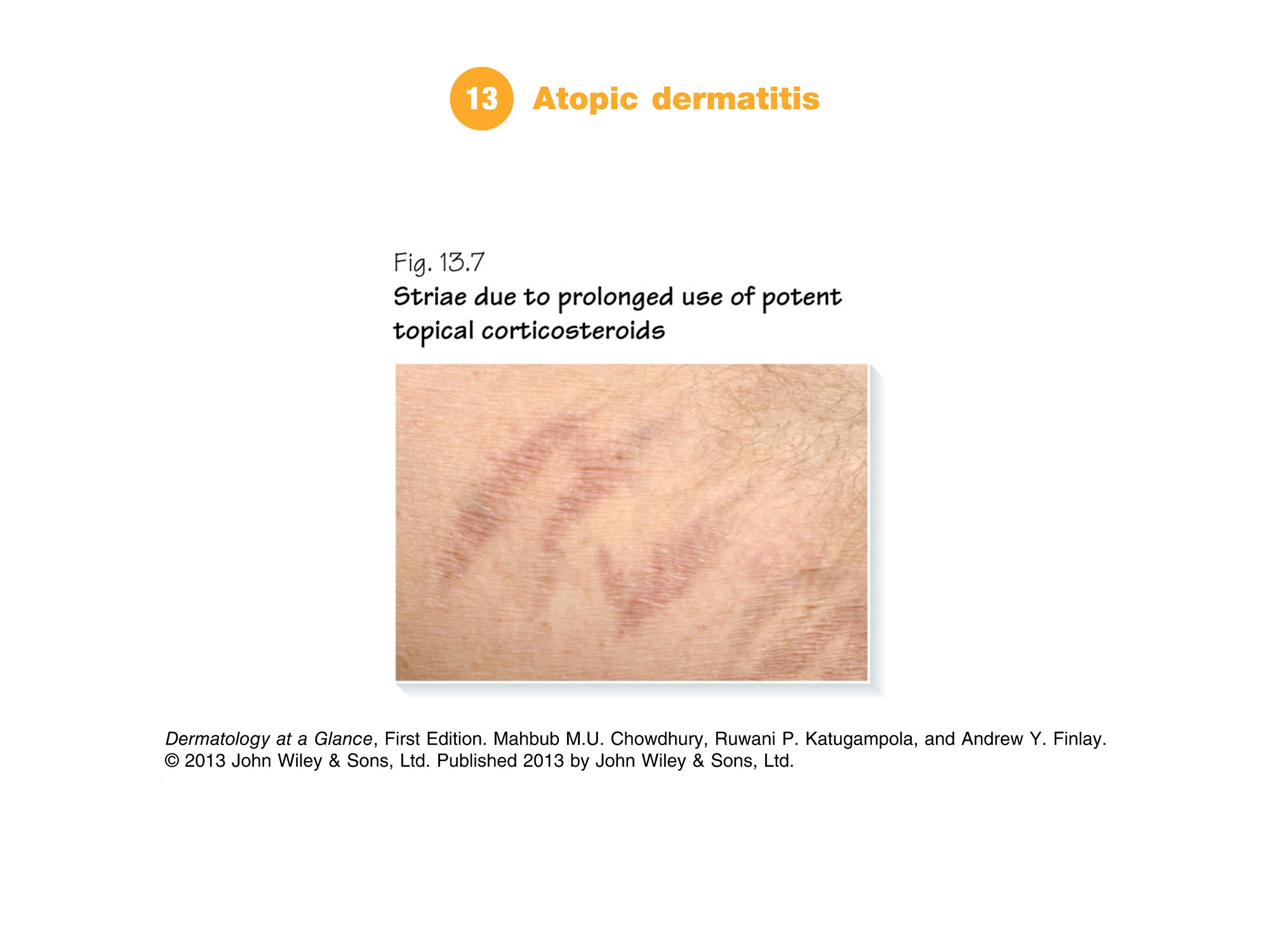 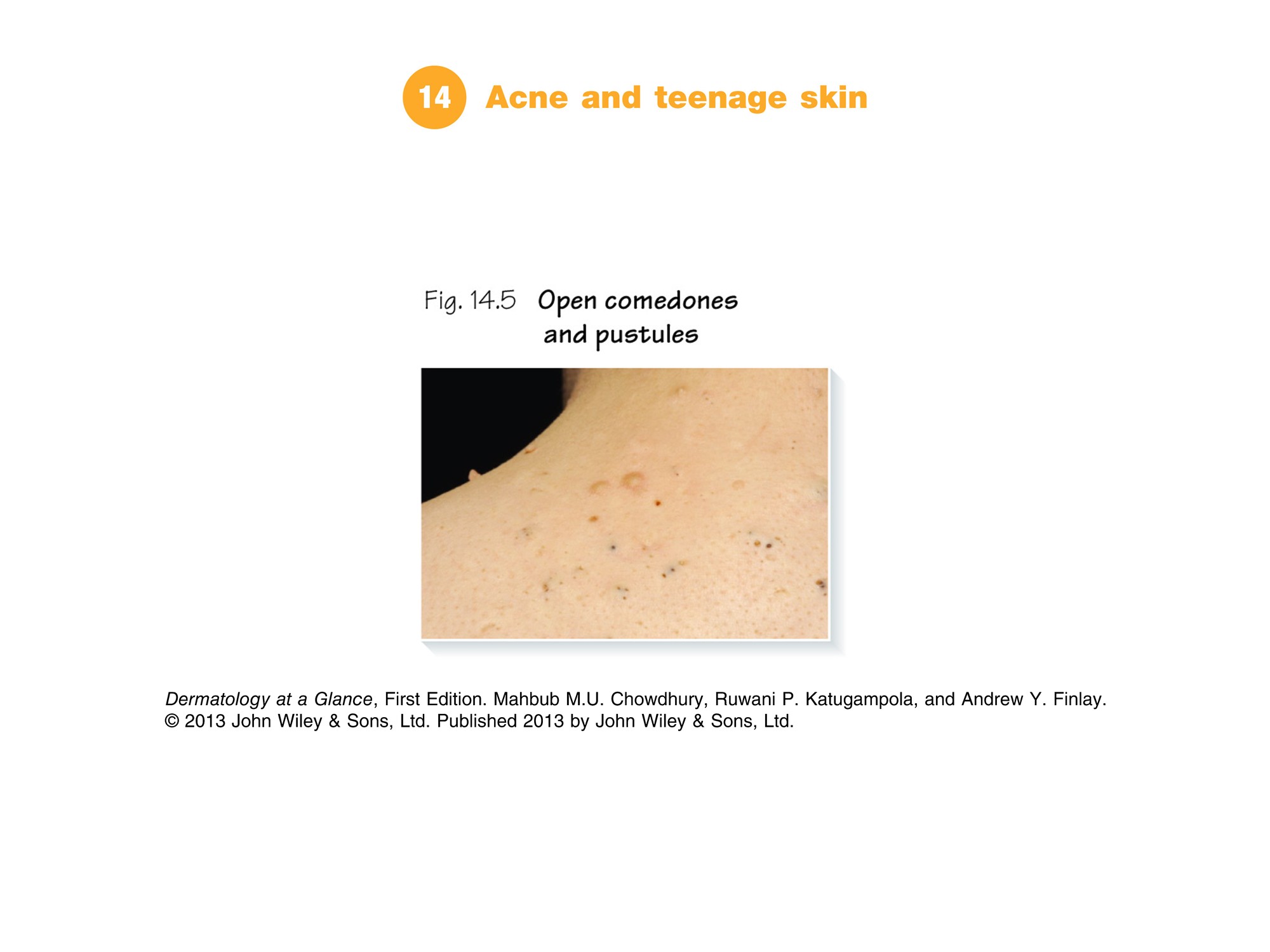 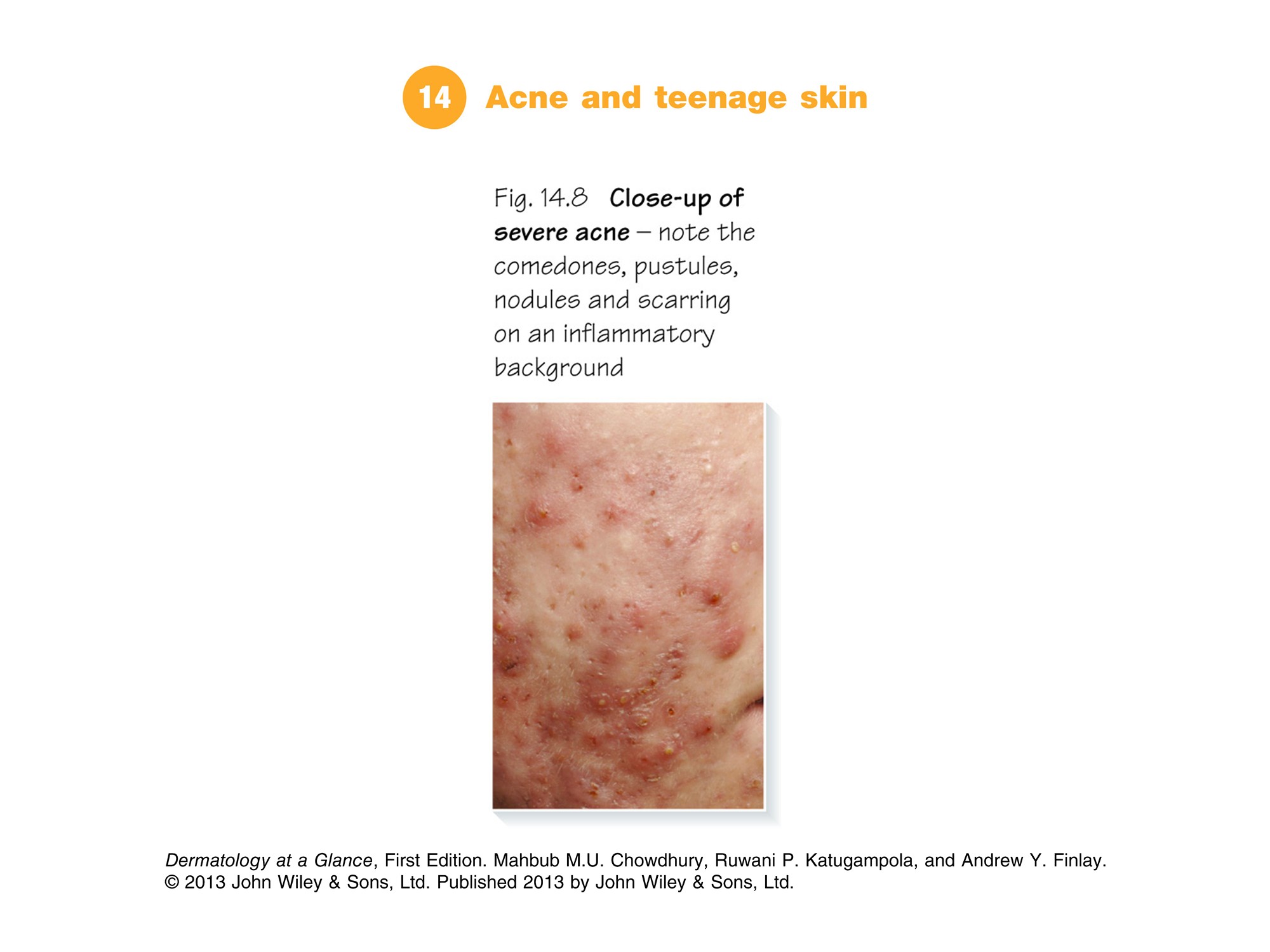 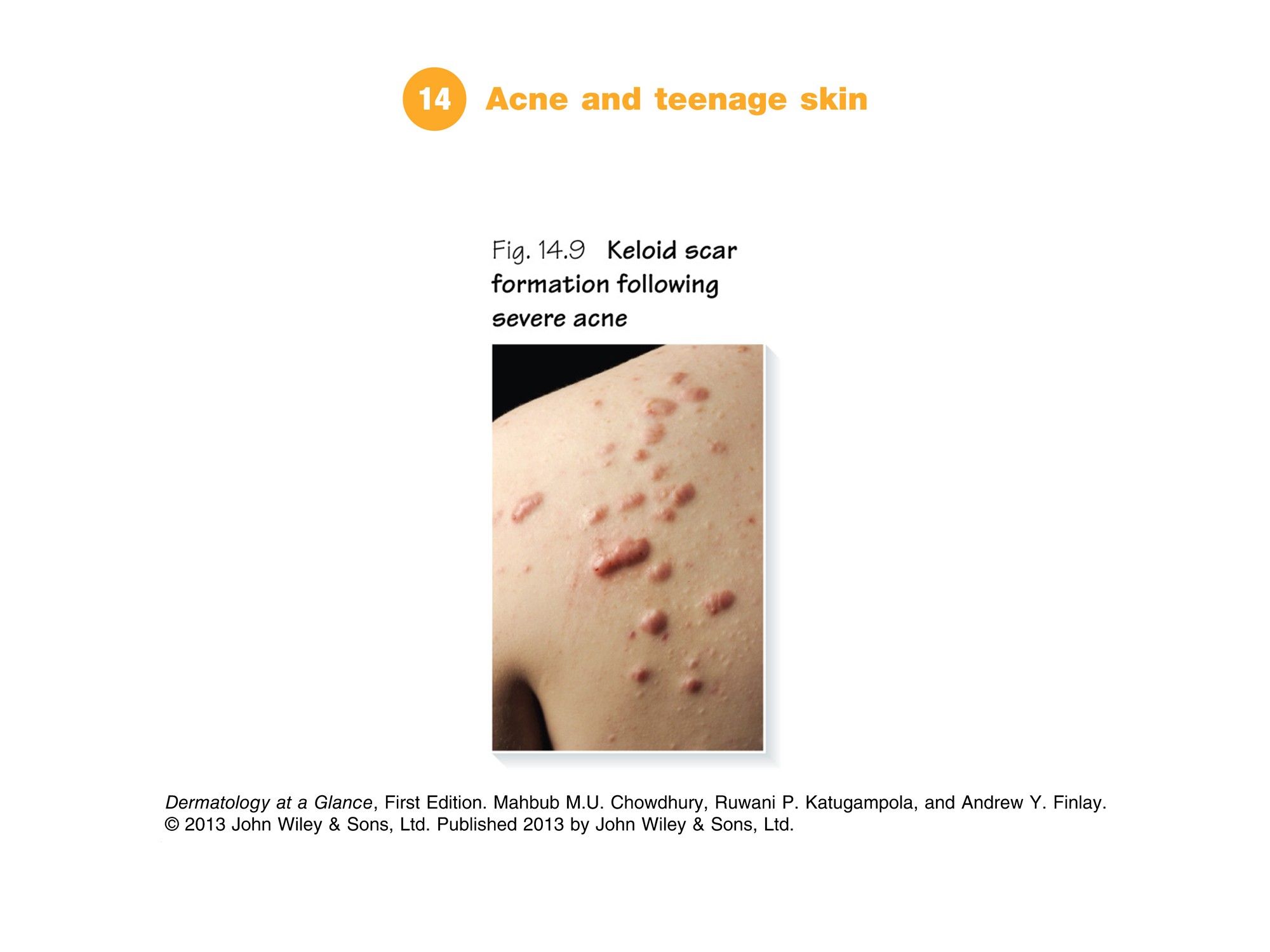 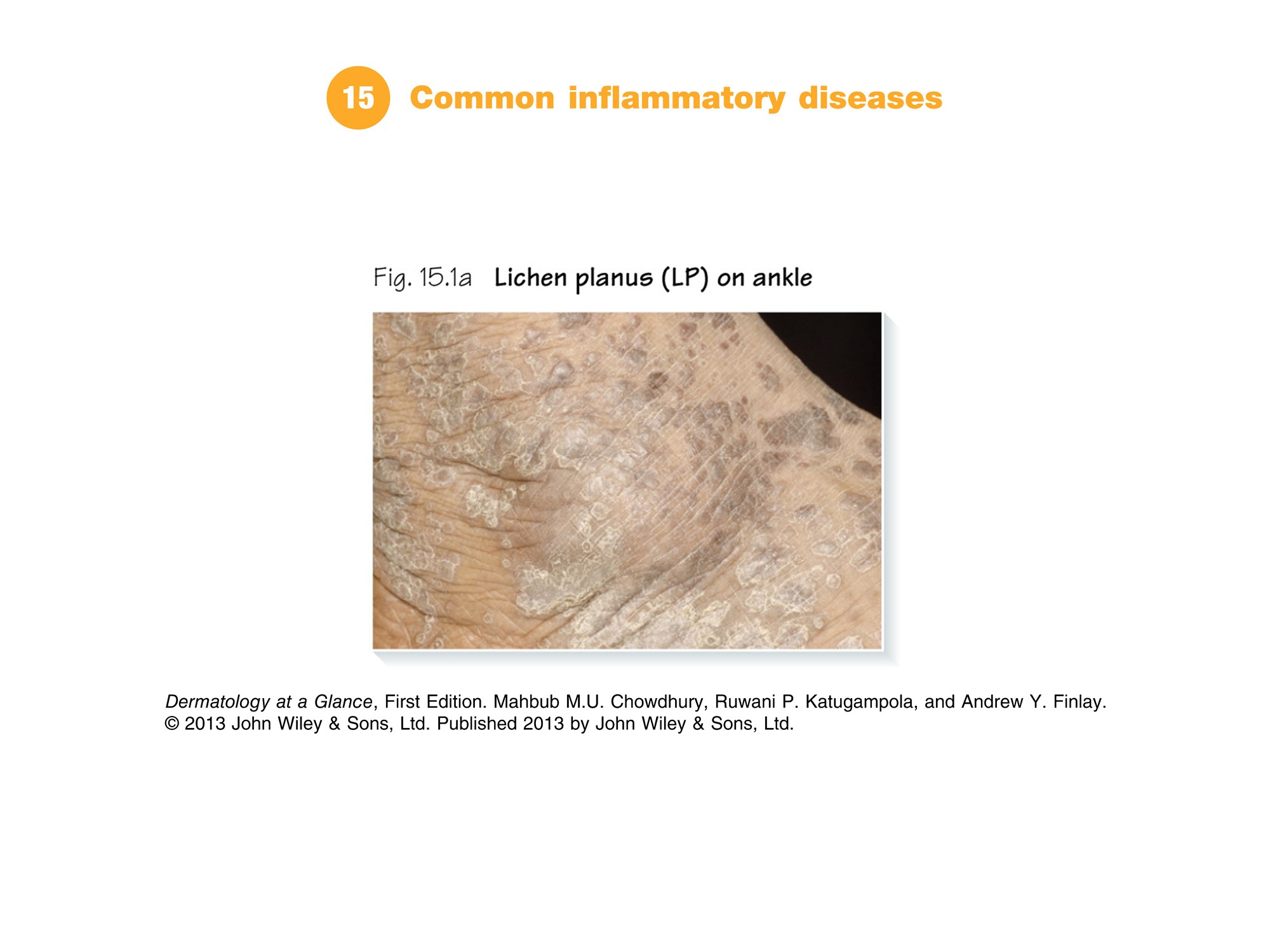 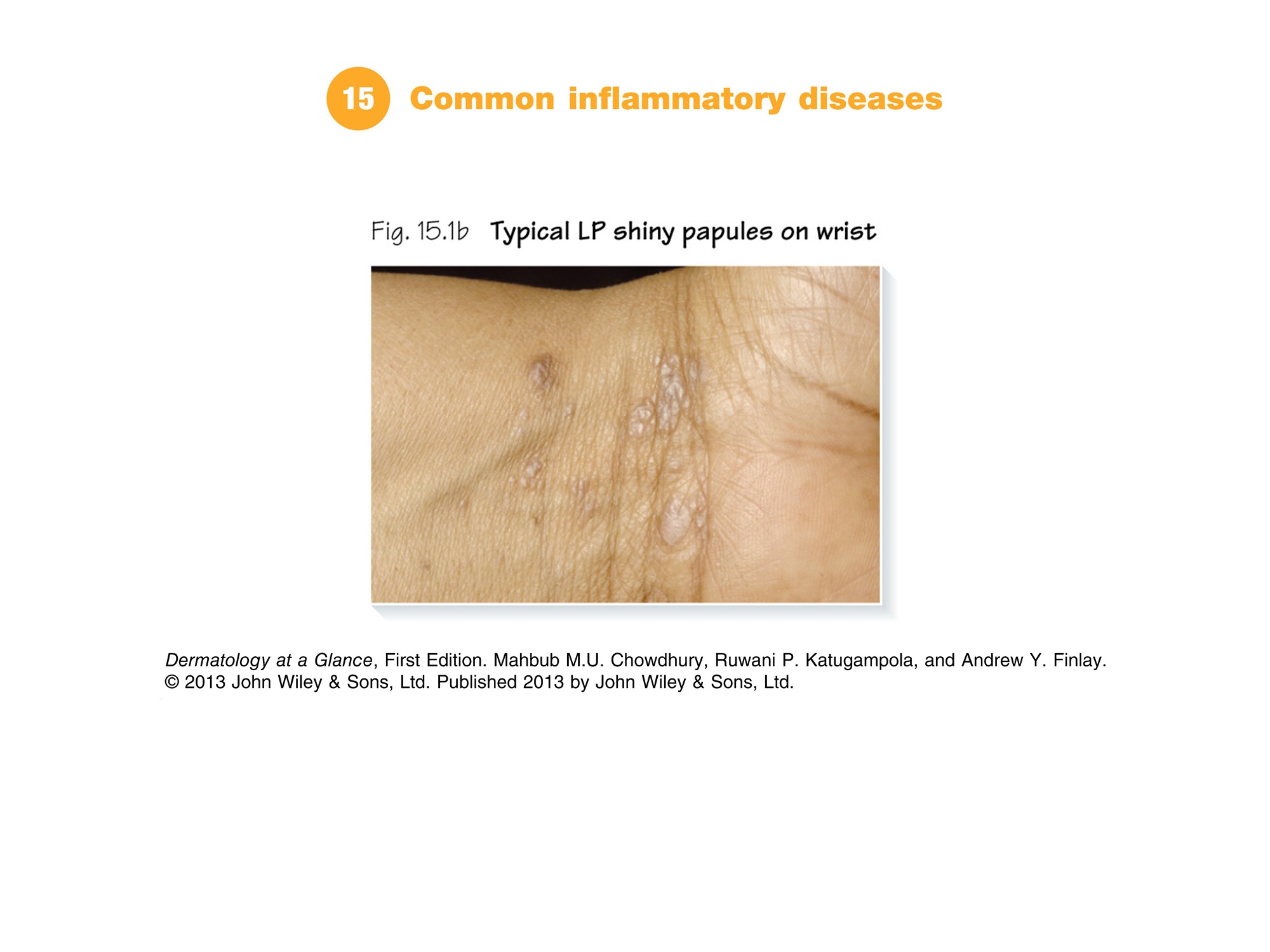 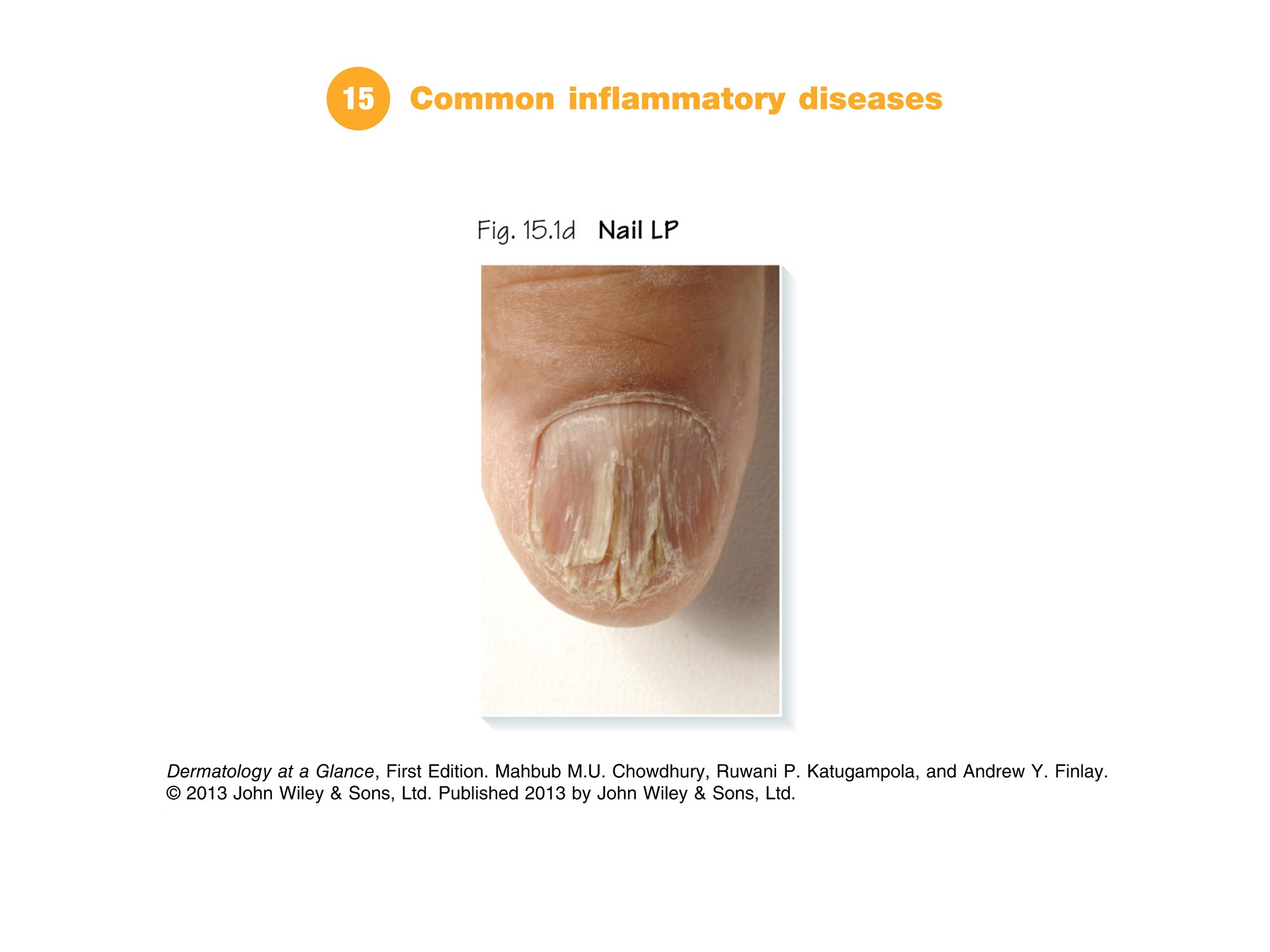